President’s Report21 April 2016
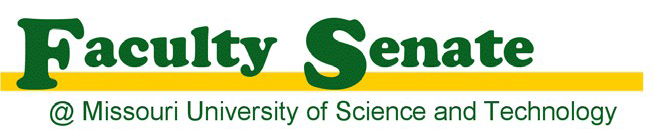 1
IFC Meets Friday 22 April
Post Tenure Review
Initiated partly in response to MO legislature criticisms
CRR, current process and practices being reviewed by IFC
Integrate workload, annual review, PTR, and waiver, policies
Current CRR on workload, annual review and PTR policies not aligned
Provide detail and guidance toward annual and 5 yr evaluations
Add resources toward PTR rewards and faculty success/assistance
Tom Schuman is the campus IFC representative for PTR
Will circulate draft CRR changes to the Senates after IFC review
Teaching waivers task force
Dick Brow and Melanie Mormile are task force reps
‘Waivers’ constitute a workload reassignment under workload policy
Campus
Changes to retirement health plan enacted by BOC
UM System President search public forum
4 April 2016, room 204 A&B Havener Center
Pres. search committee has requested S&T Faculty Senate feedback on candidate profile desired:
Can provide specific feedback to Tom Schuman or –
Kelley Stuck, of UM System HR (stuckk@umsystem.edu)
Campus representative – C. Joe Boehm (staff rep)
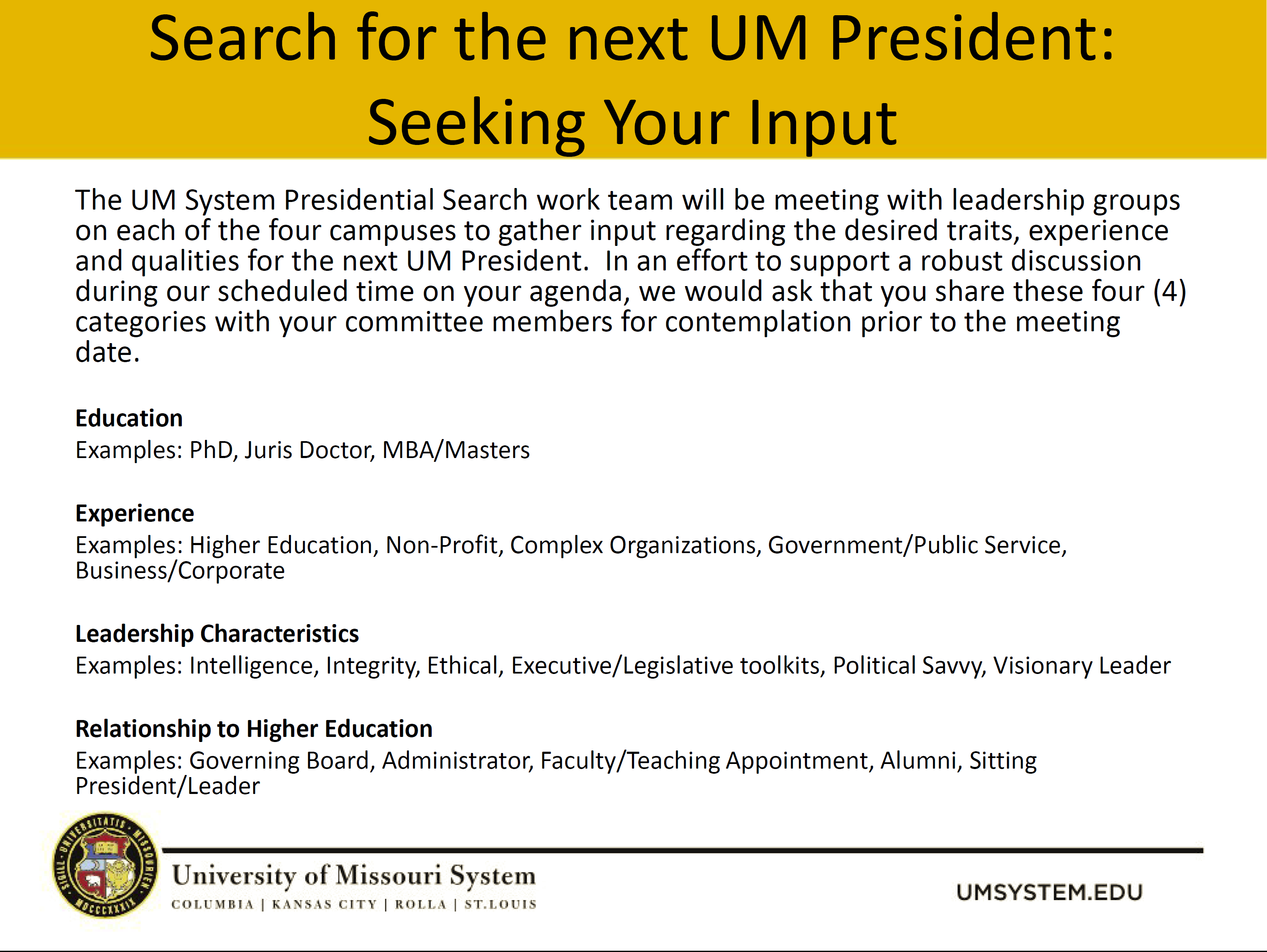 Campus
Collaborative on Academic Careers in Higher Education (COACHE)
Survey closed April 8, 2016;
Results due to campus before summer
Administrative review
Closed midnight, 28 March
Results (data) have not been viewed
Motion: criteria for publishing of results to Faculty Senate: 51% participation (of 403 surveyed,  206)
Achieved for Chancellor (229) and Dean (87) positions
Committee report to follow in agenda
Campus
> 51% threshold obtained for Drs. Schrader and Roberts
Committee elections at today’s meeting
Mike Bruening will be on sabbatical next AY
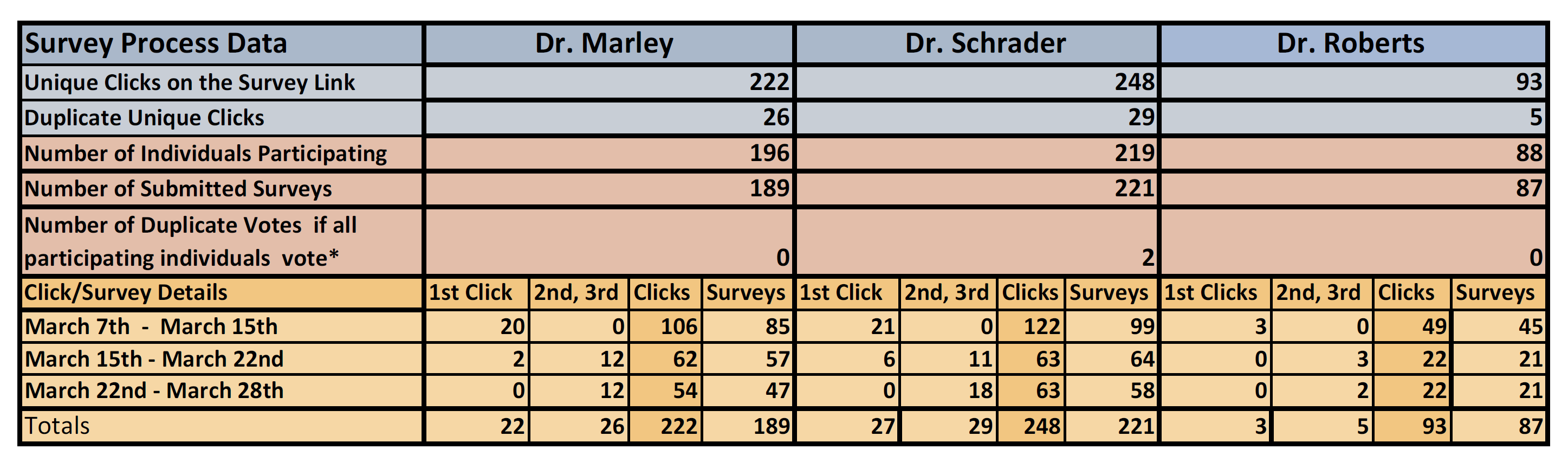 Campus
Graduate Student Funding Policy Committee
Presented report to Chancellor and Provost 11 April
Chancellor wanted time to review
Provost indicated implementation is needed asap
Committee continuing to interact with Chancellor and FS President toward implementation of policy